SEPARATION OF SUBSTANCESSCIENCE CLASS 6
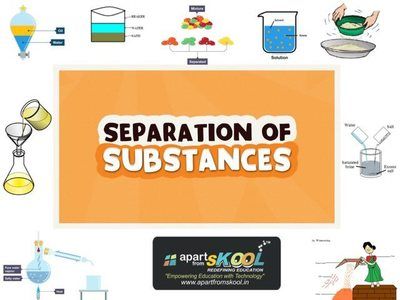 SEPARATION OF SUBSTANCES
In everyday life you must have noticed a substance being separated  from a mixture of materials.
Ex- Tea leaves are separated from the  liquid with a strainer, while  preparing tea.
       - Grain is separated from stalks while harvesting
SEPARATION OF SUBSTANCES
Give some examples from your everyday lives where you separate substances…..
Examples:-
Separate stones from rice grain
Churning of milk or curd to remove butter
Remove chillies from cooked poha.
Remove husk from grain seeds
Remove tea leaves from tea
NEED FOR SEPARATION OF SUBSTANCES
NEED FOR SEPARATION OF SUBSTANCES
The reasons for separation of substances….
   1. To Separate two different but useful components  from the mixture
   2. To Remove non useful components from the mixture
   3. To remove impurities or harmful substances from the mixture
NEED FOR SEPARATION OF SUBSTANCES
The substances to be separated may be particles of different sizes or materials. These may be solids, liquids or even gases. 
So, how do we separate substances mixed together if they have so many different properties???
We use different methods of separation and utilise the point of difference between the components of mixture.
Mixture= Component 1+ Component 2+ 						Component 3 +………
METHODS OF SEPARATION
Different Methods of Separation that we use and will discuss:-
HAND PICKING
THRESHING
WINNOWING
SIEVING
EVAPORATION
SEDIMENTATION/ DECANTATION/ FILTRATION
Handpicking: It is the simplest method of separation  of substances and commonly used in our homes. 
TWO points to keep in mind :
This method is used only when the quantity of impurities or the  unwanted material in the mixture is small.
It is also important  to note that the shape, size, or color of the unwanted material is  different from that of the useful materials. 
For  example:- a) Pebbles, broken grains and insects are  separated from rice, wheat and pulses by  handpicking
Hand Picking
Hand Picking
Threshing: Threshing is a method in which grain seeds are separated from the  harvested stalks by beating it on a hard surface. 
Threshing is of  basically three types:
Manual Threshing: When the quantity is small, threshing is done  manually. Small bundles of the harvested stalks are thrashed on  a hard surface. This helps in separating the grains. 
Threshing by Animals: For larger quantities, threshing is done in  the traditional way by using animals. For this, stalks are spread  around a pole. Several bullocks are tied to the pole and are  made to walk over the harvested stalks. Trampling by hooves of  the animals helps in separating grains
3.  Threshing Machine: Recently threshing machines are used  for the purpose. It can be powered by either a diesel engine or  an electric motor. It helps in saving time and labour
Threshing by animals:-
Threshing by Machines:-
Winnowing is an agricultural method developed by  ancient cultures for separating grain from chaff. It is  also used to remove weevils or other pests from  stored grain. 
Winnowing is used to separate heavier and lighter components of a mixture by wind or by blowing air. This method is commonly used by farmers to separate lighter husk particles from heavier seeds of grain. 
The husk particles are carried away by the wind. The seeds of grain get separated and form a heap near the platform for winnowing. The separated husk is used for many purposes such as fodder for cattle
CONCEPT BEHIND WINNOWING
Sieve, or sifter, is a device used for separating  wanted elements from unwanted material by passing the mixture through typically using a woven screen such  as a mesh or net. The basis of separation is the difference between size of particles. 
A strainer is a form of sieve  used to separate solids from liquid.
Sieving is a very simple, convenient and time-saving process through which particles of varying sizes can be separated from each other with the help of a sieve. A sieve is nothing but a simple device with small pores in it which allow finer materials like flour to pass through leaving behind any impurities it might contain on the top of the sieve.
Evaporation is the process of converting liquid into gas or vapour by increasing the temperature or pressure of the liquid. This process is often used to separate salt from salt water or salty sea water. Sea water has a number of salts present in it. 
Shallow pits called evaporation ponds are constructed and salt water is allowed to stand in these. After some time, the water gets evaporated, leaving behind the salts.
 Common salt is separated from this mixture upon further purification.
Condensation is the process of conversion of  gas or vapour into liquid state by decreasing the temperature or pressure of the liquid. Condensation is the change of the physical state of  matter from gas phase into liquid phase and is the  reverse of evaporation. 
The word most often refers to  the water cycle.
Evaporation and condensation often takes place together. Evaporation and condensation taking place simultaneously is called distillation.
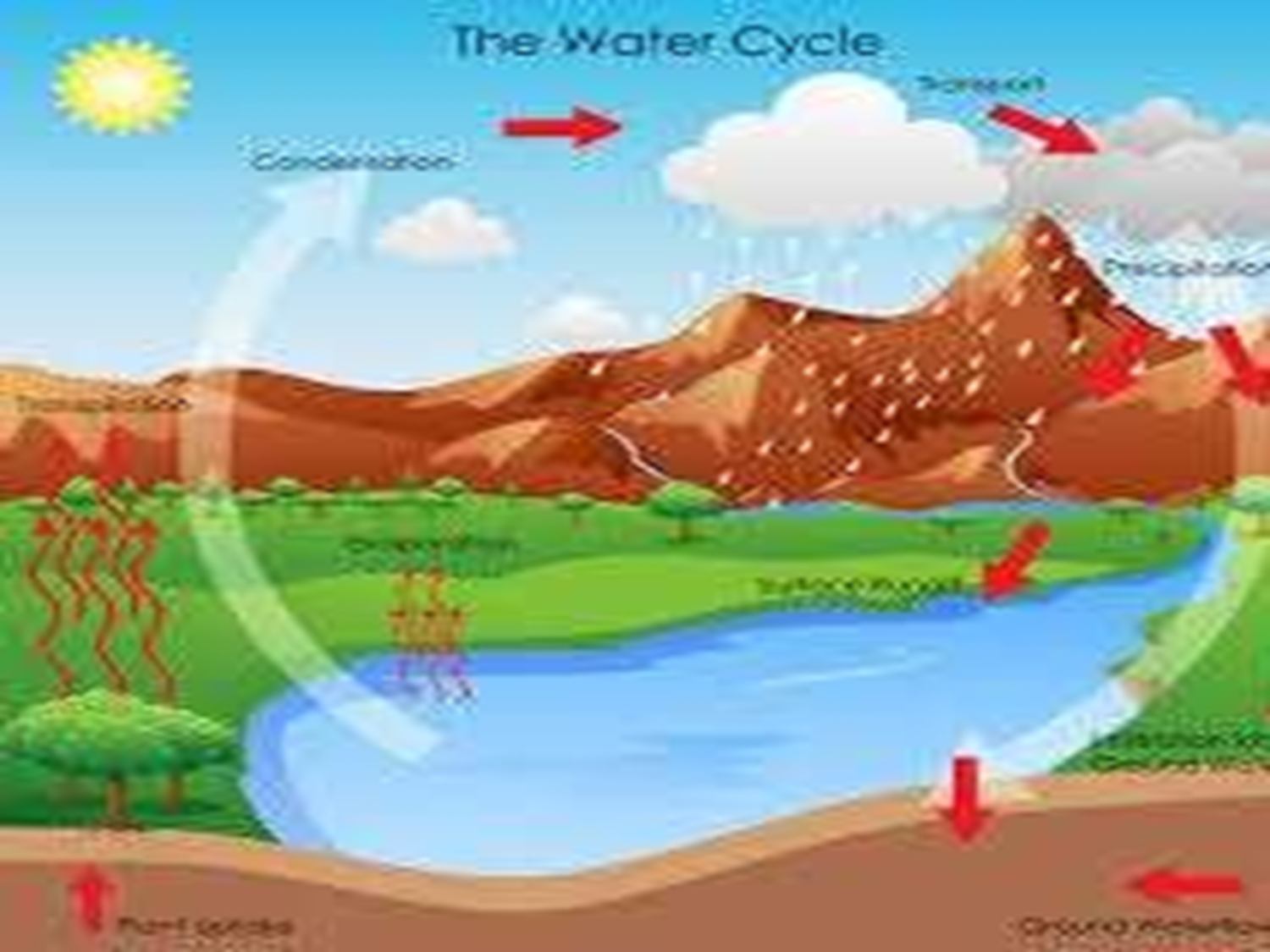 Sedimentation: Sedimentation can be defined as the process through which dirt and other heavier particles in a mixture settle at the bottom of the vessel when water is added to it. When the heavier component in a mixture settles after water is added to it, the process is called sedimentation
When the dust and dirt particles have settled, the clear water which forms the upper layer is moved to a different container and the dirt and dust is done away with. This technique can also be used to separate two liquids which do not mix with each other (also called immiscible liquids) and is called decantation
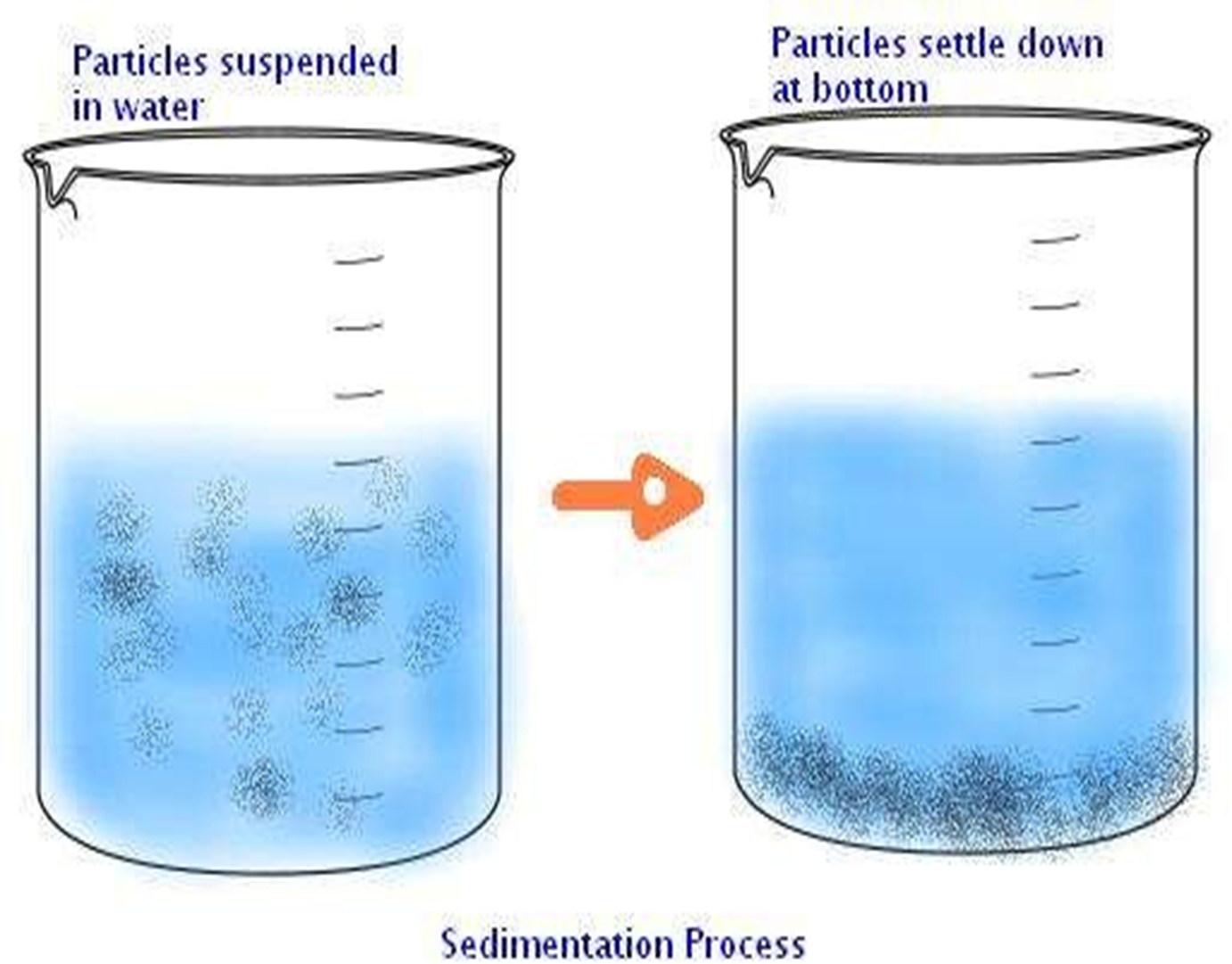 Decantation is a process of the separation of  mixtures by removing water from the mixture where sedimentation has already occurred, by tilting the beaker and slowly pouring the liquid out. 
Decantation can be defined as a technique through which immiscible liquids or a liquid and a solid substance are separated. 
For ex: Take the case of oil and water. These are two examples of immiscible liquids. Once we pour oil in water, oil forms the upper layer of water and can be easily separated by gently pouring the mixture in another container till all the oil has been removed.
Sometimes smaller dirt particles get carried along with the water in the process of decantation which needs to be further removed. This can be achieved through the process of filtration.
Filtration is the process through which smaller particles like dirt etc. are separated from a solution by making the solution pass through a medium (often a filter paper). This medium is such that only liquids are able to pass through it because of the presence of very tiny pores in it.
The  fluid that passes through is called the filtrate
The filter paper is molded to form a cone and this cone-like structure is then affixed to a funnel through which the dirty solution is allowed to pass. Sometimes, filtration can also be applied to separate pulp and seeds from the juice. It can also be used to separate cottage cheese or paneer from milk.
Method of Folding Filter Paper
Method of using Filter Paper
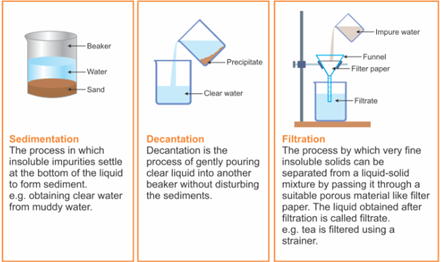 Often, we are faced with mixtures and solutions that cannot be separated by use of a single separation technique. A number of such techniques need to be applied simultaneously to achieve the desired result.

Take for example the case of a salt and sand mixture. We know handpicking will not work and considering both of them weigh just about the same, neither will winnowing.
And hence we try to separate the two with the help of filtration or decantation.
We take a beaker and add water to the said mixture of salt and sand. While the salt dissolves in water, the sand deposits at the bottom of the beaker and can be separated from the salt solution with the help of a filter paper or by gently pouring the salt solution in another container. We now have to separate the salt from water, for which we will simultaneously use the methods of evaporation and condensation. While heating the solution in a kettle, we observe that vapour or steam starts to rise from the spout of the kettle. What we then do is allow this steam to come in contact with a metal plate which has some ice on it. When this happens, the steam gets converted to small drops of water which we transfer to another container and thus successfully manage to separate salt which gets left behind in the kettle and the water which we collect in a separate container.
Solution – It is a mixture of a soluble solid in a liquid. Ex- Salt solution, sugar solution
Solution = Solute + Solvent
Solute Solvent vedio.mp4
Solvent- It is the liquid in which solute dissolves. Ex- Water is a universal solvent.
Solute- It is a soluble solid that dissolves in the solvent. Ex- salt or sugar
Solution can be Saturated Solution and Unsaturated solution. Let us discuss what are they?
Any Questions…
THANK YOU




BY: NK SINHA